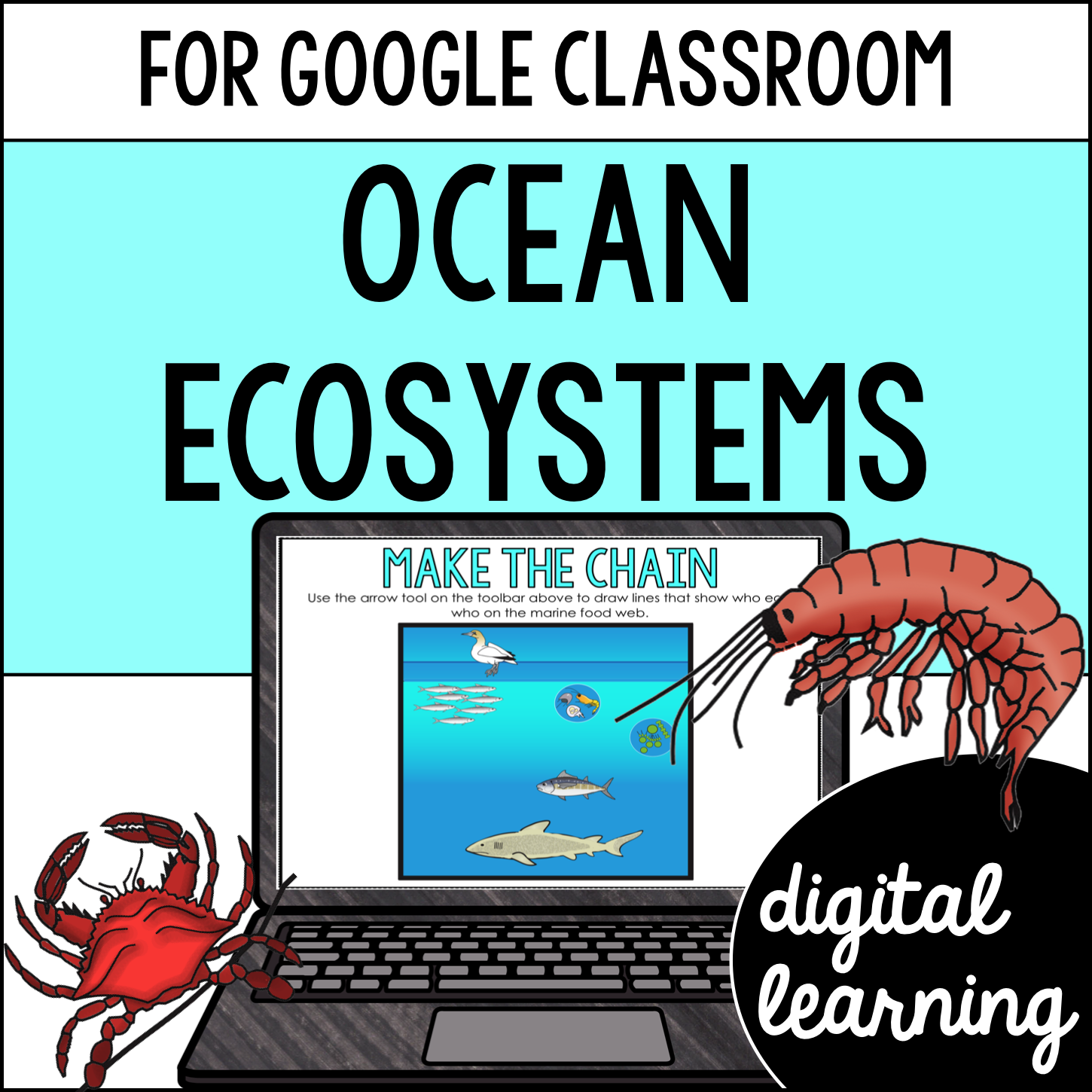 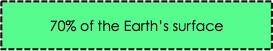 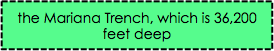 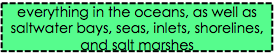 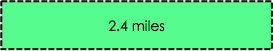 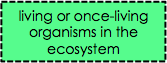 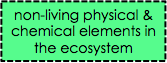 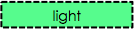 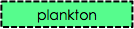 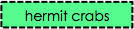 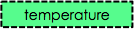 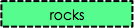 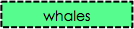 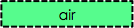 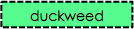 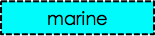 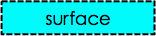 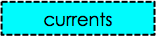 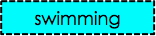 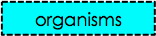 Use this website to answer the questions below.
Type here
Type here
Type here
Type here
Type here
There are three major groups of marine life. Use this website to write down what each group is, and two extra facts about each.
Type here
Type here
Type here
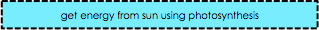 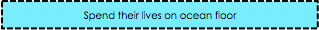 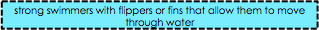 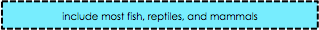 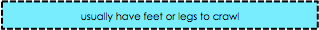 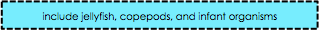 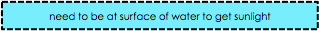 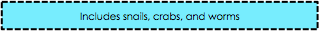 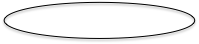 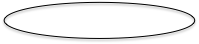 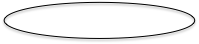 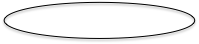 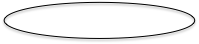 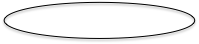 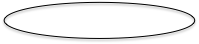 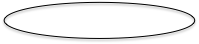 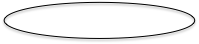 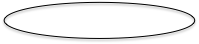 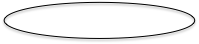 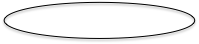 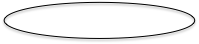 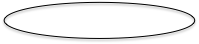 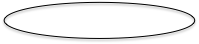 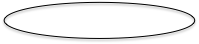 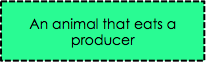 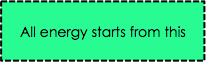 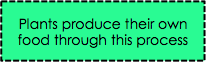 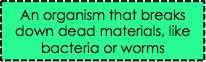 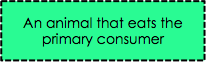 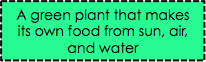 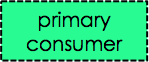 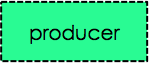 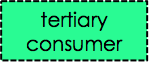 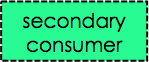 ?
?
?
?
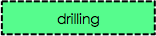 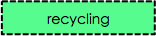 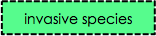 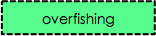 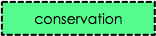 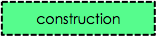 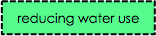 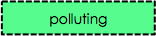 Use this website to describe how the ocean provides benefits in the following categories.
Type here
Type here
Type here
Type here
Type here
Type here